Maths Lesson 13
Children will need a mirror each.
L.O. Egyptian Numbers /Algebra
Problem of the day
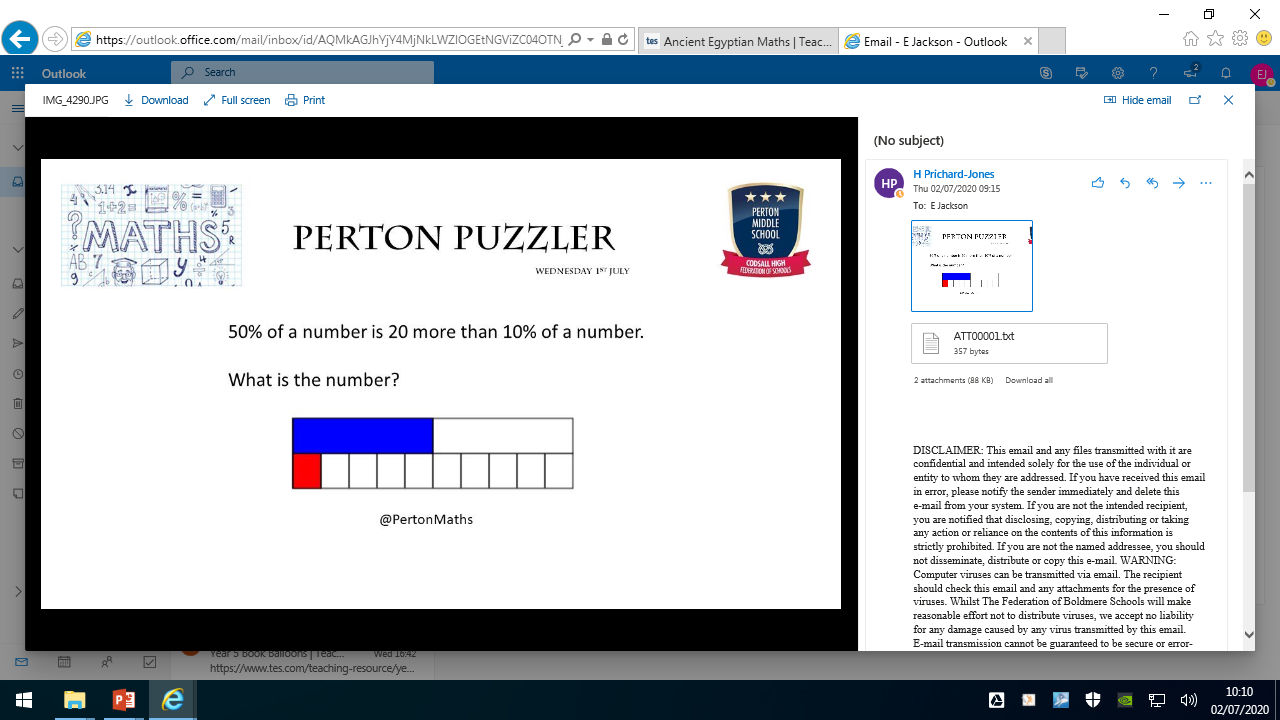 L.O. Egyptian Numbers /Algebra
I can explain what each symbol represents
I can write and read Egyptian numbers
I can solve problems using Egyptian numbers
A history of numbers! (5min)
https://www.youtube.com/watch?v=cZH0YnFpjwU
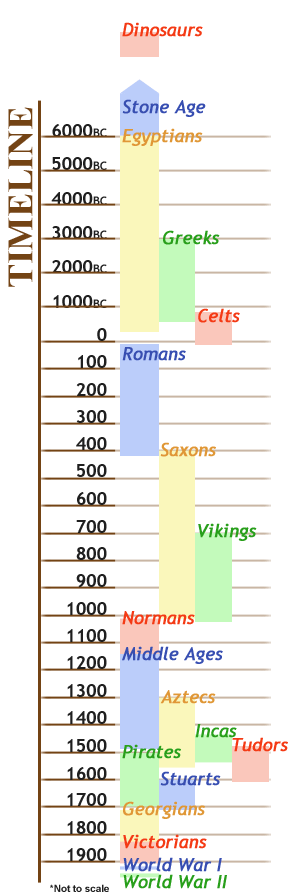 Which came first?The Ancient Roman or Greek numeral system?
The Egyptian Numeric System
This is what the Egyptian number system looks like.
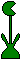 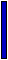 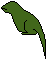 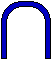 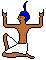 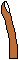 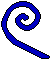 100,000
1000
10
1
1000,000
10,000
100
Let’s learn more about the Egyptian Numeral system
https://www.youtube.com/watch?v=rWs1cMO4V9s